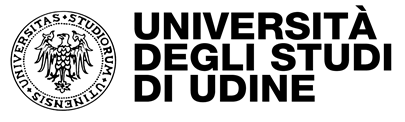 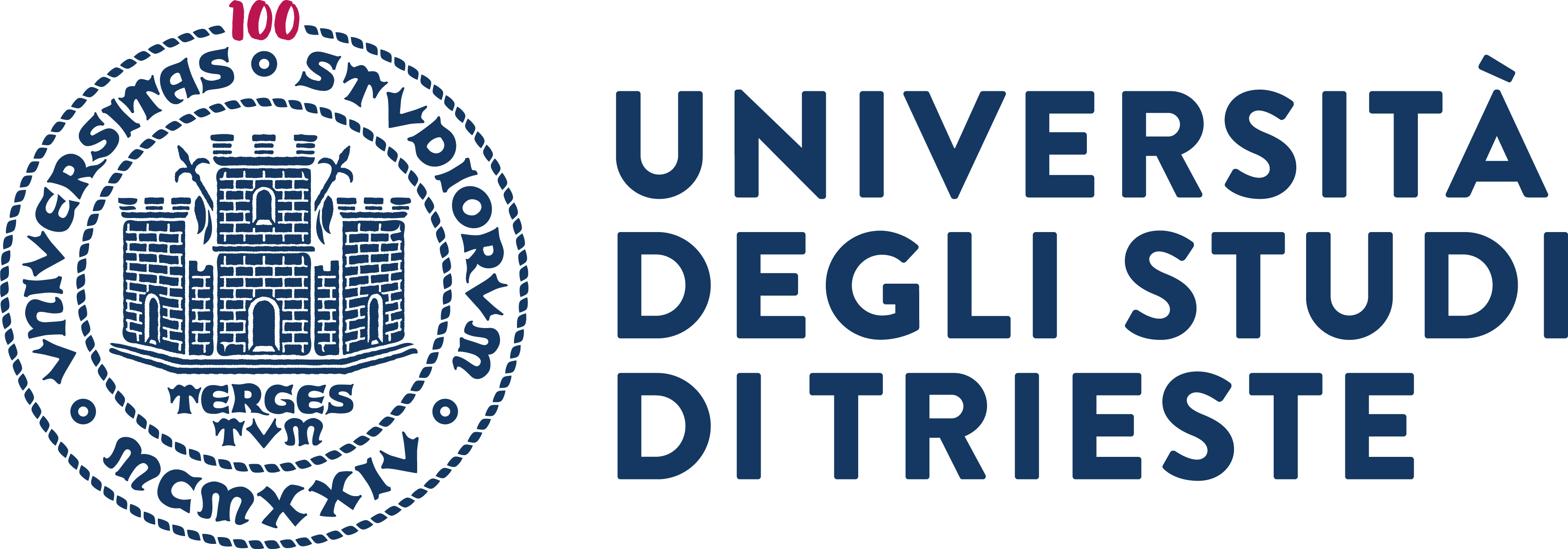 Corso di Laurea Magistrale Interateneo in Scienze Infermieristiche e Ostetriche 
Classe LM/SNT 1
TESI DI LAUREA MAGISTRALE
TITOLO TITOLO TITOLO TITOLO
Laureando/a:
  Dott./ssa Nome Cognome
Relatore/trice:                                                                                                                   
         dott./ssa/prof./ssa  Nome Cognome 
 
         Correlatore/trice/tori:    
         dott./ssa/prof./ssa Nome Cognome
Anno accademico XXXX/XXXX
XXXXX
XXXXX
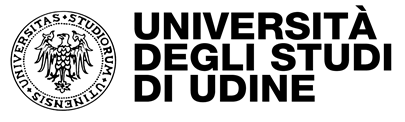 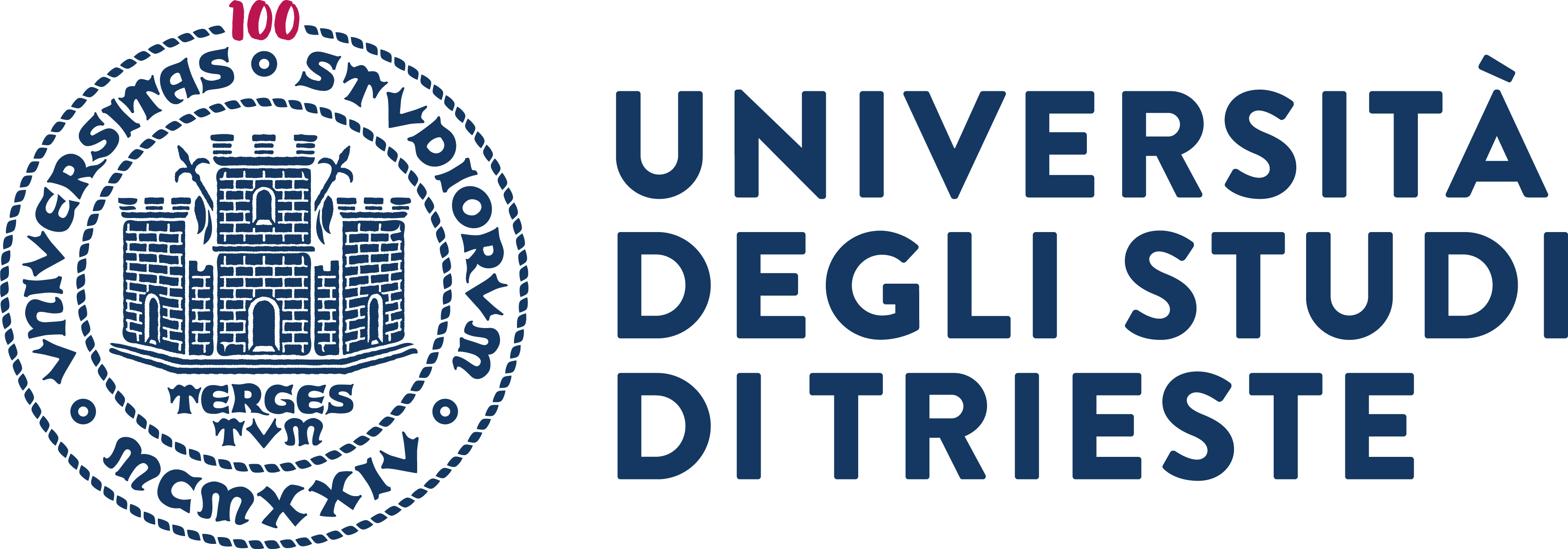